Family Health Forum
29 June, 2020
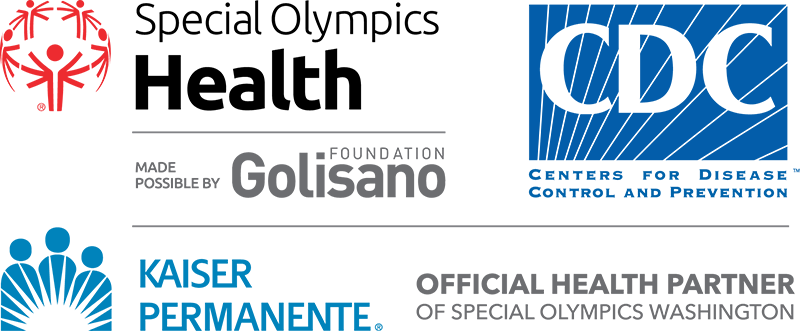 1
The mark “CDC” is owned by the US Dept. of Health and Human Services and is used with permission. Use of this logo is not an endorsement by HHS or CDC of any particular product, service, or enterprise.
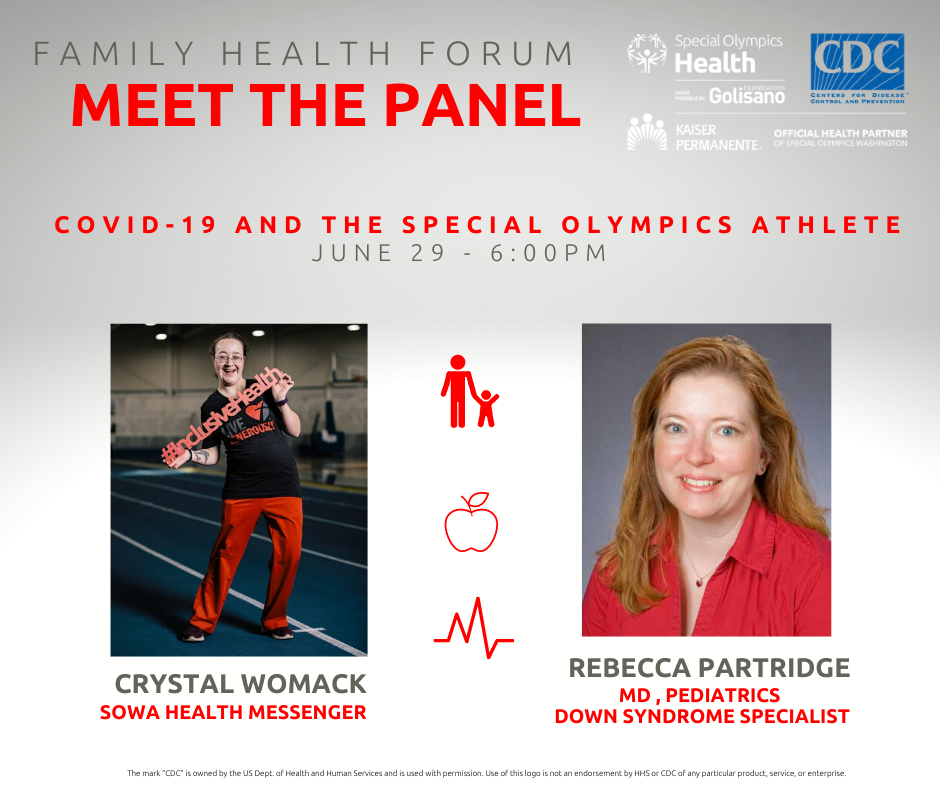 [Speaker Notes: Crystal Womack - has been an athlete for 14 years; playing golf, bowling, speed skating, athletics, and figure skating. Crystal is a Health Messenger and serves on SOWA's Board of Directors. Crystal is passionate about helping her fellow athletes improve their health, and about improving the way doctors interact with and care for individuals with ID.

Rebecca Partridge - Rebecca is a pediatrician at Virginia Mason in Issaquah. Her medical interests include Down syndrome and emergency medicine. Rebecca is also a parent of a Special Olympics athlete. In her free time she enjoys playing with her two children, reading, baking, and playing the piano.]
Agenda
Opening and housekeeping (5 minutes)
Introductions (10 minutes)
Guest presentation (15-20 minutes)
Questions and discussion (20 minutes) 
SOWA & Regional Resources
Wrap up (5 minutes)
3 /  Special Olympics Washington
[Speaker Notes: Ask participants to put in the chat where they are from]
Objectives
Learn about COVID-19 and impact on ID population
Discuss how to keep ourselves and others safe
Discuss safe return to activity
Learn of Special Olympics Washington and regional resources
4 /  Special Olympics Washington
Questions & Discussion
5 /  Special Olympics Program Name
[Speaker Notes: We are going to administer a quick poll about COVID19 – the questions should pop up on your screen. We will give you a minute or so to answer.]
Resources
Family Support Coordinators
Wellness Coordinators
NORTHEAST
	Cathy Armacost  
	cathyarmacost@gmail.com
NORTH CENTRAL
	Robyn Weber
	rwebersowa@sowa.org
KING COUNTY
	Sandra Lum
	san4sowa@gmail.com
COLUMBIA RIVER
	Brenda Tyrell
	brendat@peacenw.org
NORTHEAST
	Kami Smith
	krsmithsowa@gmail.com
TRI-CITIES
	Melissa Brooks
	p2p@arcoftricities.com
SOUTHEAST
	Tana Abbott
	tana56@cableone.net
6
[Speaker Notes: Leah]
Resources
Special Olympics Washington
COVID Updates
High Risk Population
Health Programs
Family Support
Fitness at Home
Special Olympics COVID Resources
Getting Ready  for your Health Care Visit
Self-Care for Families
COVID e-learning course
Caregiver’s Guide to Oral Health
General COVID Resources
Coronavirus in Plain Language 
Face Masks for People with IDD (The Arc)
Groups at Higher Risk (CDC)
Advocacy and Resources (Disability Rights WA)
Autism-specific COVID Resources
Down syndrome-specific COVID Resources
Cerebral Palsy-specific COVID Resources
Diabetes-specific COVID Resources
7 /  Special Olympics Program Name
[Speaker Notes: Many resources – this long (hard to read) list is just to give an idea of the many resources available. We will share out the list to registrants and on our website.]
Resources – Health Care Visit
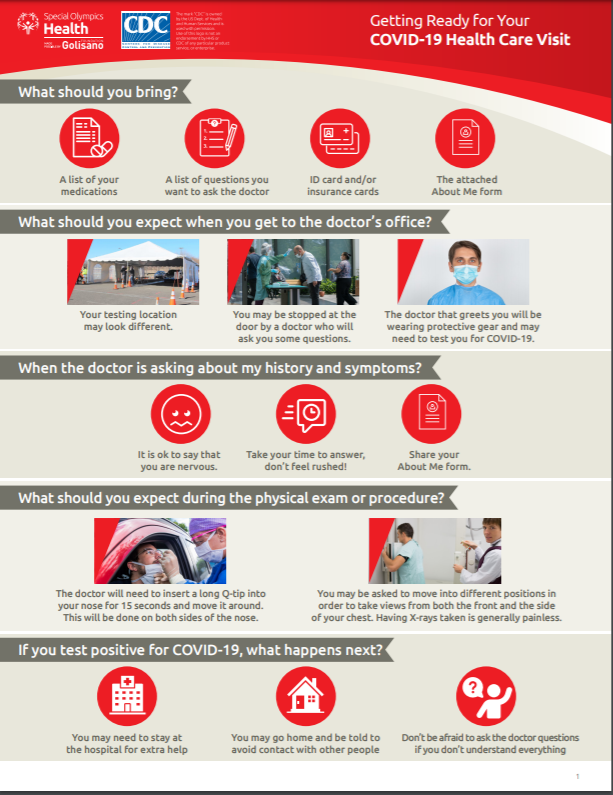 8 /  Special Olympics Program Name
[Speaker Notes: Here is one example of the types of resources – We will send the link to this form in the follow up notes from today’s session
https://media.specialolympics.org/resources/covid-19/SOI-About-Me-Form-2.pdf?_ga=2.39520419.100957725.1593460646-415709872.1589506236]
Special Olympics Precautions
9
[Speaker Notes: Ask Crystal her input here?]
Resources – Fitness at Home
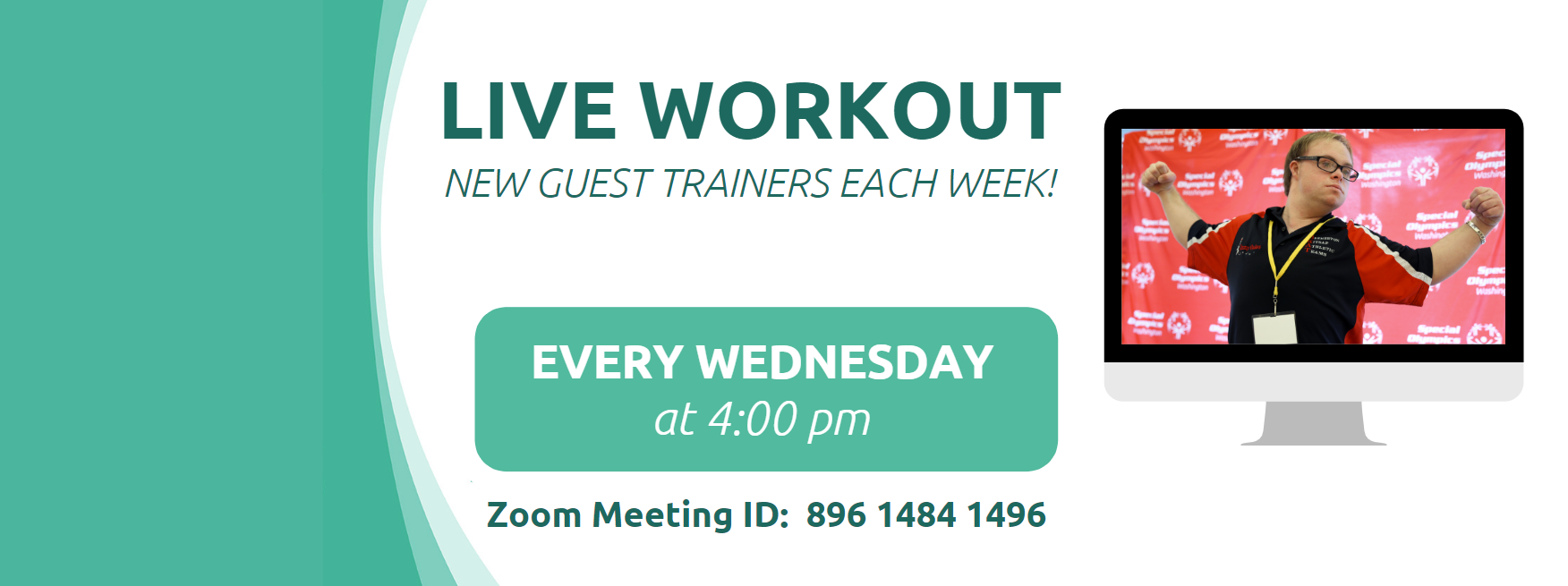 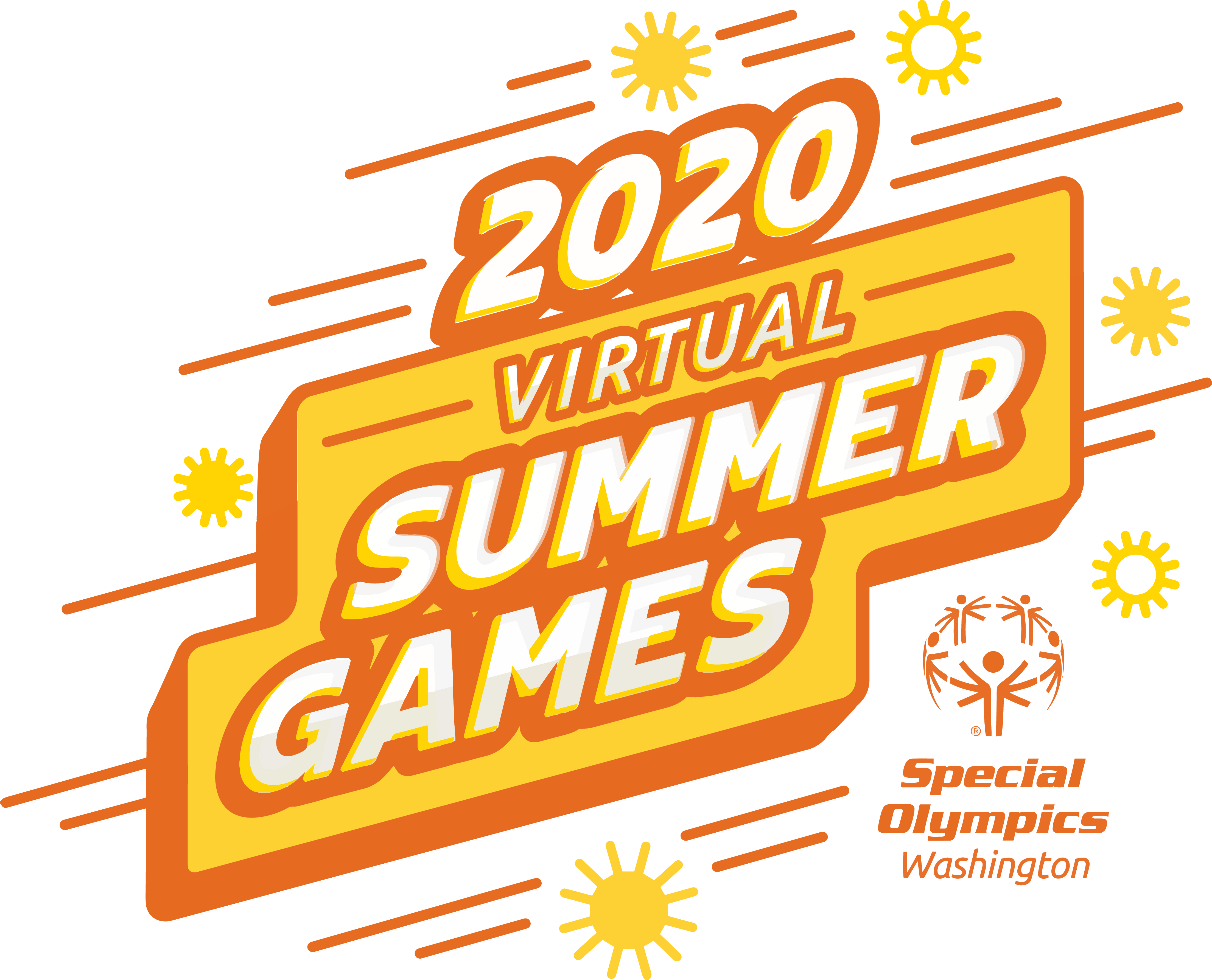 10 /  Special Olympics Program Name
[Speaker Notes: Dr. Partridge mentioned how social and physical health is important- We are excited to continue our Weekly Wednesday Workouts at 4pm on Wednesday’s as well as the Virtual Summer Games 

Virtual Summer Games Registration: https://forms.gle/hYzpoPz6JGGs1FUf7]
Next Forum
July 27th at 6:00pm PST
11 /  Special Olympics Program Name
[Speaker Notes: Announce next forum date and share registration link in chat – LAST MONDAY OF EVERY MONTH 

Share registration link in chat https://us02web.zoom.us/meeting/register/tZcrdeuppj4sH9DNVtP4Zi7zuYwHTIukgQ_K]
Contact: Della Norton / Director of Health Programs / dnorton@sowa.orgLeah Shaffner / Initiatives Manager / lshaffner@sowa.org
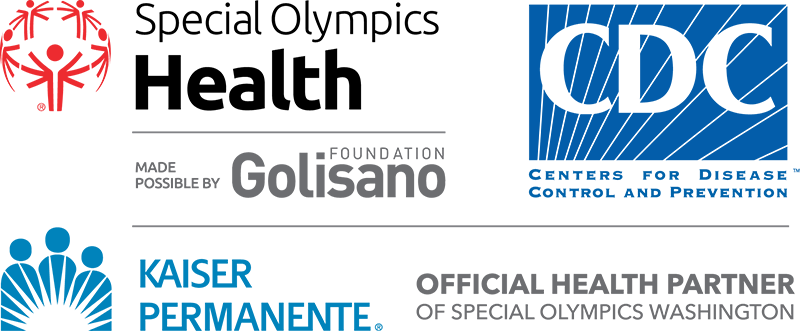 12
The mark “CDC” is owned by the US Dept. of Health and Human Services and is used with permission. Use of this logo is not an endorsement by HHS or CDC of any particular product, service, or enterprise.